ان يميز الطالب من خلال الصور بين موظف الكافيه وموظف المطعم
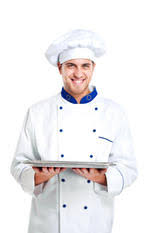 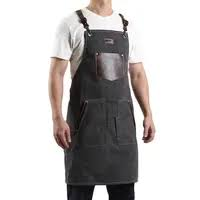 موظف كافيه
موظف مطعم
ان يحدد الطالب من خلال الصور الشخص الملتزم بارتداء القفازات اثناء تحضير القهوة
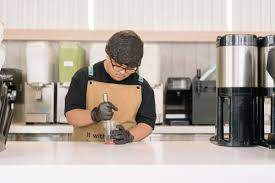 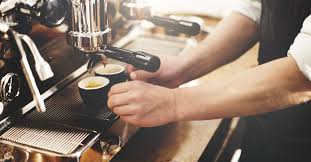 شخص ملتزم بارتداء القفازات 
 اثناء العمل
شخص ملتزم بارتداء القفازات اثناء العمل
ان يشير الطالب من خلال  الصور مكينة تحضير القهوة
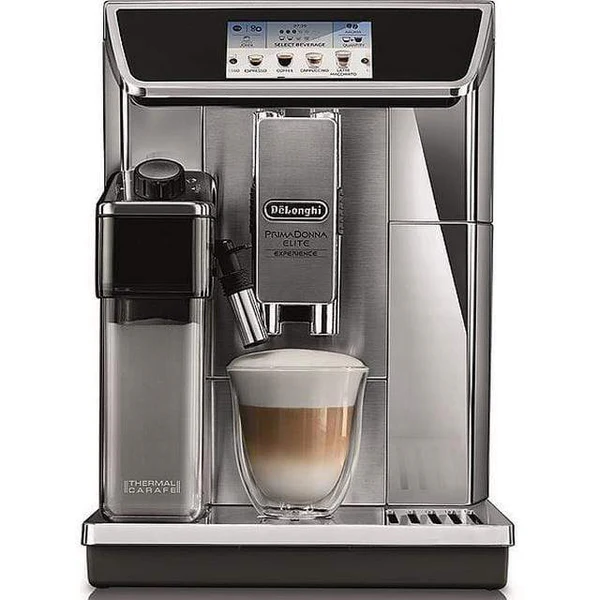 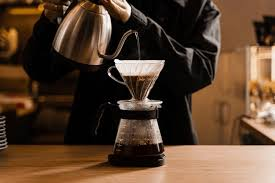 تحضير القهوة
مكينة القهوة